DISCLAIMER
Dieser Foliensatz ist für den nicht-kommerziellen Einsatz in der Aus- und Weiterbildung von Gesundheitsakteuren nutzbar. Er darf nicht an Dritte verkauft werden. Als Quelle ist stets anzugeben: „Deutsche Allianz Klimawandel und Gesundheit (KLUG) e.V.“. Alle Quellenangaben müssen unverändert übernommen werden. KLUG haftet nicht für Urheberrechtsverletzungen und Ansprüche, die Urheber oder Dritte im Namen von Urhebern an den Verwender stellen könnten. Bei Veränderungen an den Folien sind diese zu kennzeichnen. Bitte informieren Sie uns über die Nutzung der Folien per Email an hitzeschutz@klimawandel-gesundheit.de  (Veranstaltung, Veranstalter, Datum, Zielgruppe, Anzahl Teilnehmende).
Eigenschutz für Beschäftigte
Stand Juni 2022
[Speaker Notes: Einheitliches Intro einfügen]
Warum ist Schutz der Beschäftigten wichtig?
auch Beschäftigte leiden unter Hitze
Infektionsschutzkleidung erschwert Ableitung der Körperwärme
Betreuung wird intensiver und aufwendiger
Arbeitgeber:innen gesetzlich verpflichtet, Arbeitssicherheit und Gesundheitsschutz zu gewährleisten
Beschäftigte können über Betriebsräte oder Betriebsärzt:innen Hitzeschutz einfordern
Organisatorisches
Informiert sein 
Hitzewarnungen des Deutschen Wetterdienstes abonnieren
Hitzewellen im Team besprechen
Schulungen anbieten, Infomaterial bereitstellen
Vorausschauend planen
Aktivitäten planen (Tageszeiten bzw. Räumlichkeiten beachten)
Schlafmangel und Partner-System bei Schichtdienstplanung berücksichtigen
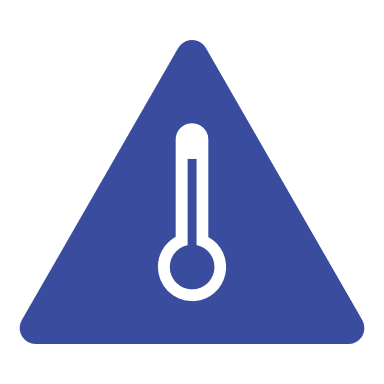 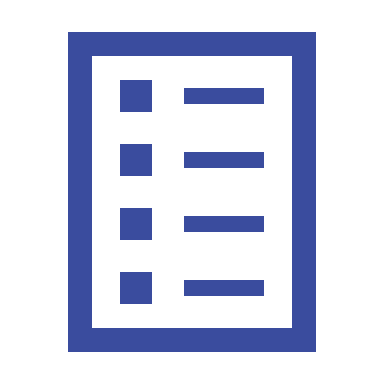 Raumklima beeinflussen
systematisch kontrollieren
Möglichkeiten zur Beeinflussung nutzen
Abkühlung ermöglichen
kühle Pausenräume schaffen
kostenlose Getränke bereitstellen
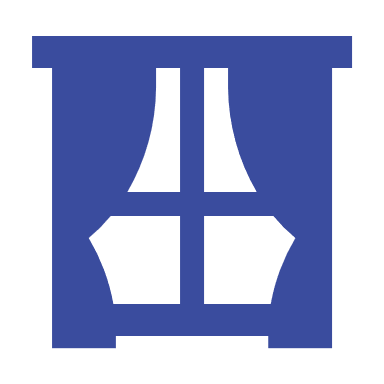 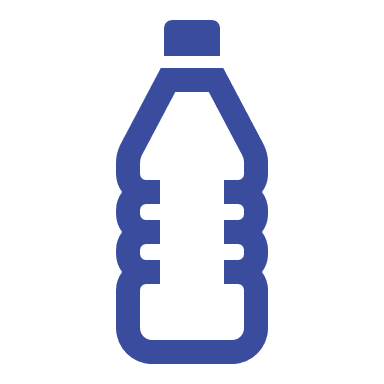 Strategien zum Schutz: Vor und nach der Arbeit
Erholung beachten
auf ausreichende Nachtruhe in kühler Umgebung achten
zwischen den Arbeitsschichten ausreichend erholen
Arbeitsweg berücksichtigen
auf Sonnenschutz achten
ausreichend Trinken 
Zeit einplanen
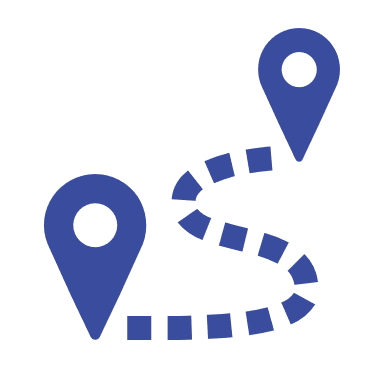 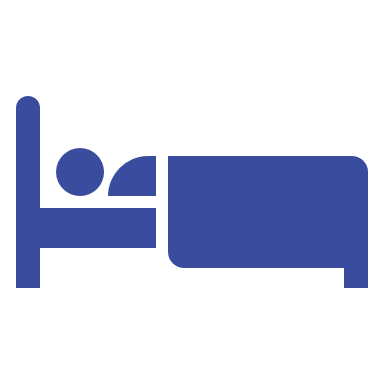 Fitness fördern
durch regelmäßigen Sport Herz-Kreislauf-System stärken
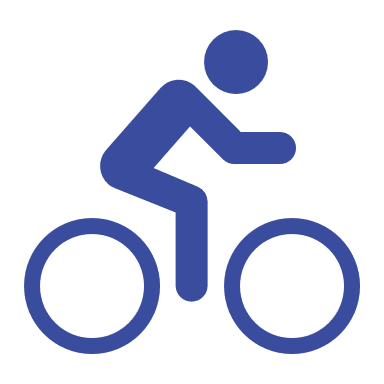 Strategien zum Schutz: Während der Arbeit
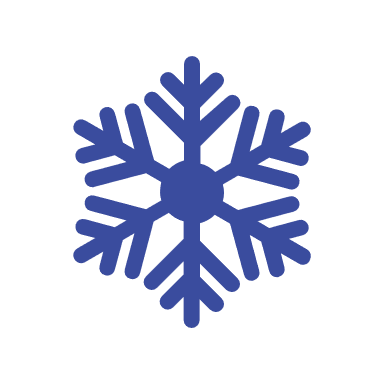 Aktiv abkühlen durch…
feuchte Umschläge
Sprühwasser
fließendes Wasser
Pulskühler
Gesund essen und trinken
ausreichend trinken
kleinere häufigere Portionen essen
leichte, wasserreiche Kost
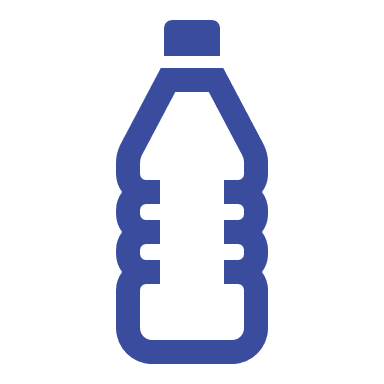 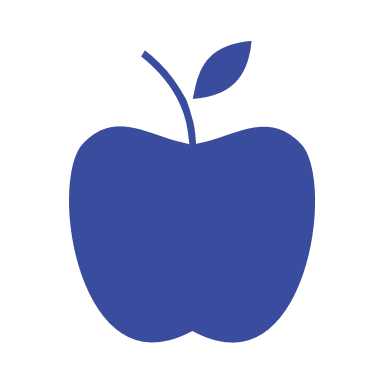 Pausen einlegen
auf regelmäßige Pausen zum Trinken und Abkühlen achten
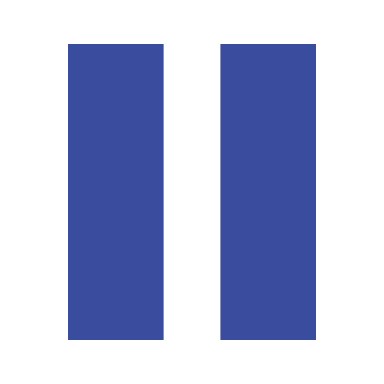 Arbeiten mit Infektionsschutzkleidung
Auf Kühlung achten
kühle Getränke vor Anlegen der Schutzausrüstung trinken
wenn möglich Kühlwesten tragen
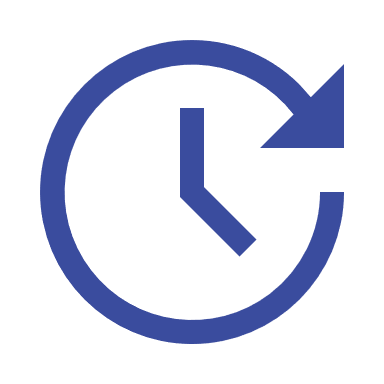 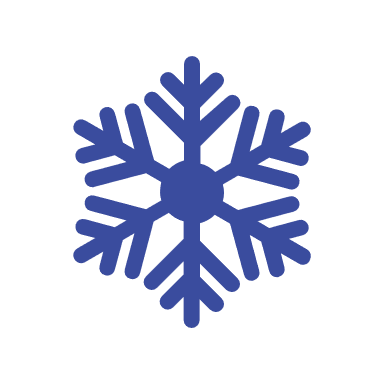 Vorausschauend arbeiten
Wege planen
Tempo anpassen
Mit Ausrüstung umgehen
Mund-Nasen-Schutz bei Durchfeuchtung oder erhöhtem Atemwiderstand wechseln
Passend kleiden
möglichst wenige Kleidungsschichten tragen
Gewicht der Ausrüstung verringern
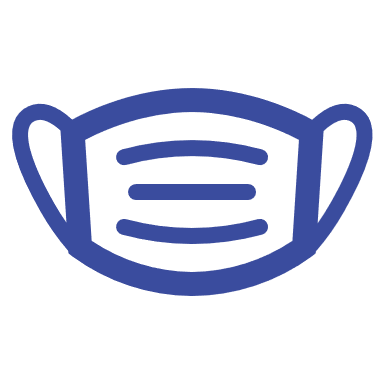 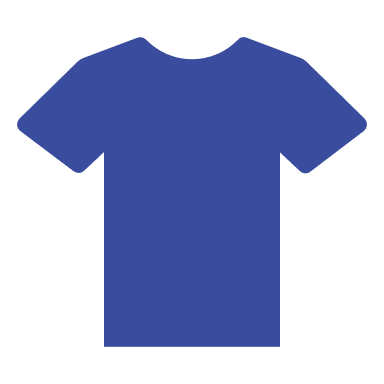 Berücksichtigen Sie Ihre eigenes Risikoprofil.

Achten Sie auf Zeichen der Hitzeerschöpfung.

Melden Sie sich sofort, wenn Sie sich unwohl fühlen, ungewöhnliche Symptome verspüren oder wenn anhaltende Symptome auftreten.
Quellen
KLUG – Deutsche Allianz Klimawandel und Gesundheit e.V. (2021): Informationen für Pflegeheimleitungen zum Gesundheitsschutz Ihrer Bewohner*innen bei Hitzewellen unter Berücksichtigung der Corona-Situation, online verfügbar unter: https://www.klimawandel-gesundheit.de/wp-content/uploads/2021/06/2021-06-Hitze-Infoblatt-Pflegeheim.pdf 
KLUG – Deutsche Allianz Klimawandel und Gesundheit e.V. (2021): Medizinisches Personal: Arbeiten bei Hitze unter Infektionsschutzmaßnahmen, online verfügbar unter: https://www.klimawandel-gesundheit.de/wp-content/uploads/2021/06/2021-06-Hitze-Infoblatt-Pflegeheim.pdf 
LMU München (2021): Hitzemaßnahmenplan für stationäre Einrichtungen der Altenpflege – Empfehlungen aus der Praxis für die Praxis, München: http://www.klinikum.uni-muenchen.de/Bildungsmodule-Aerzte/download/de/Klima3/Massnahmenplan/neu/LMU_Klinikum-Hitzemassnahmenplan_ONLINE.pdf 
LMU München (2021): Gut durch die Sommerhitze. Informationen für Beschäftigte in Gesundheitsberufen, München: http://www.klinikum.uni-muenchen.de/Bildungsmodule-Aerzte/download/de/Klima-4/broschueren-neu/Version-8/LMU_Gesundheitsberufe_v2.pdf